Unmanned Aerial System (UAS) for Wildlife Tracking
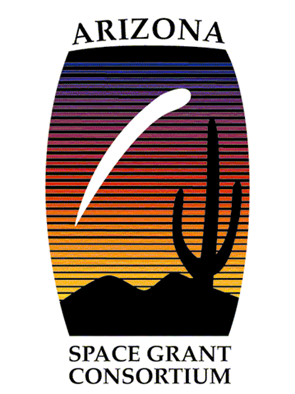 Presenter: Chris Gass
Mentor: Dr. Michael Shafer
Northern Arizona University
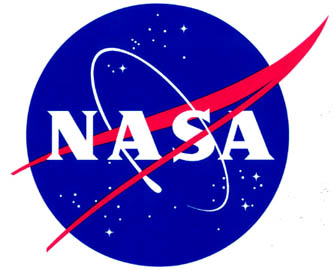 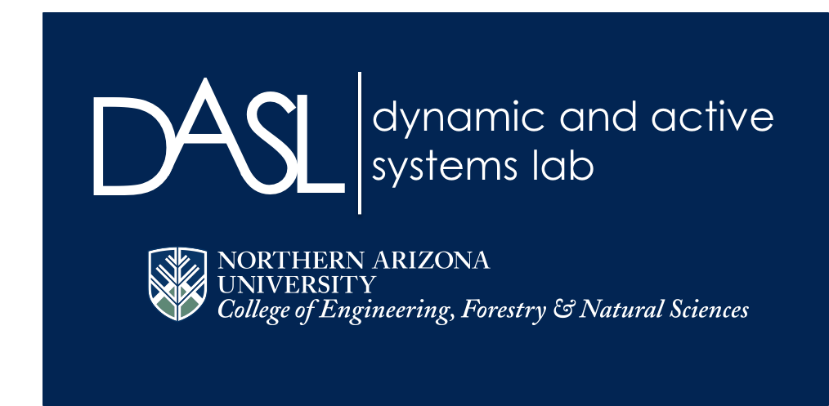 Introduction – Wildlife Tracking
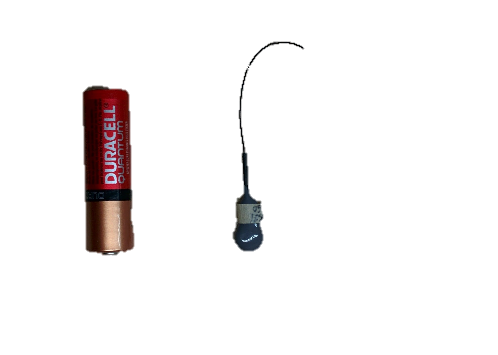 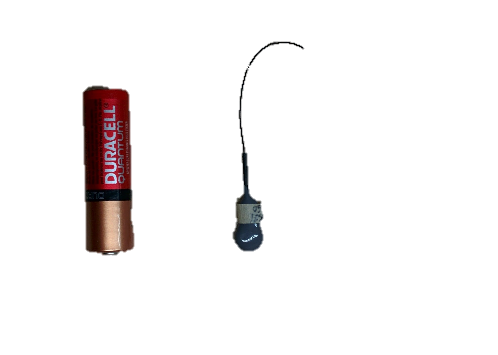 Background on wildlife tracking:
Animals are tagged with transmitters 
Smaller animals must use small, non satellite-link tags
Researchers must locate transmitters with handheld antennas









Purpose of this project:
Utilize a UAS to provide enhanced wildlife tracking abilities for researchers in the field
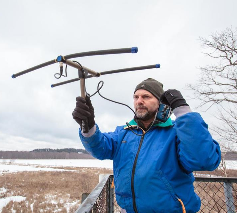 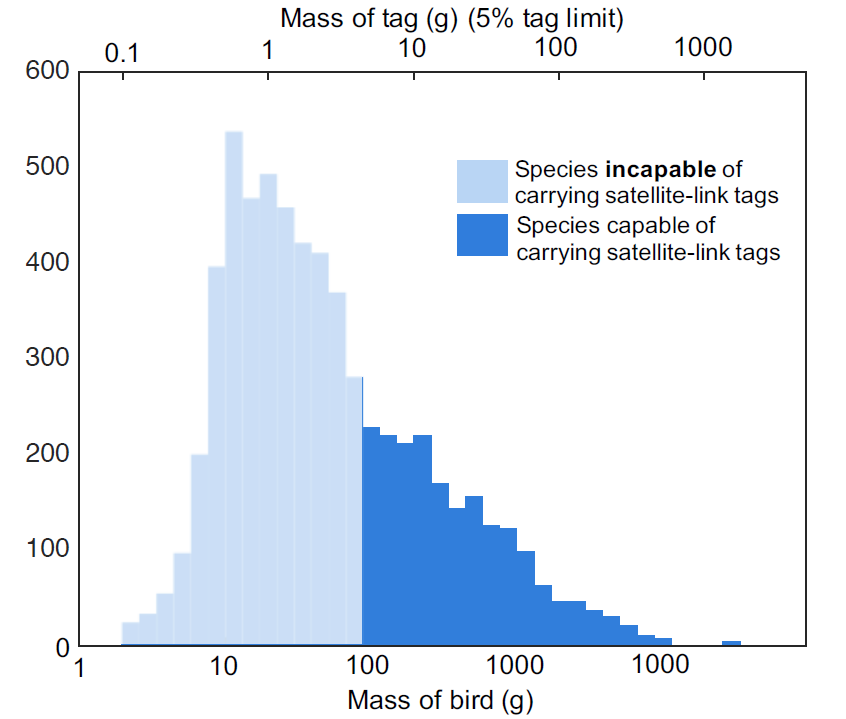 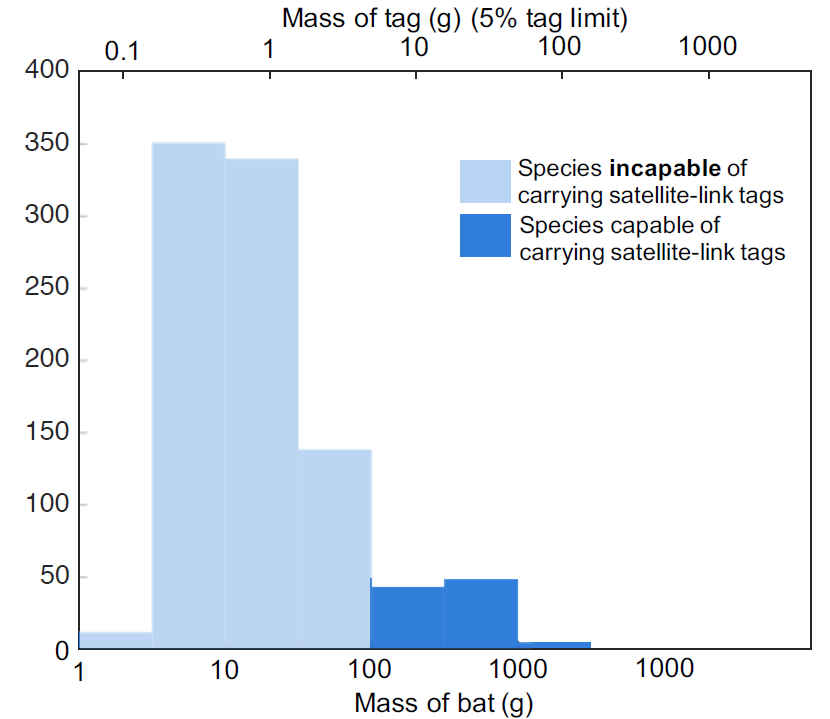 Introduction - UAS
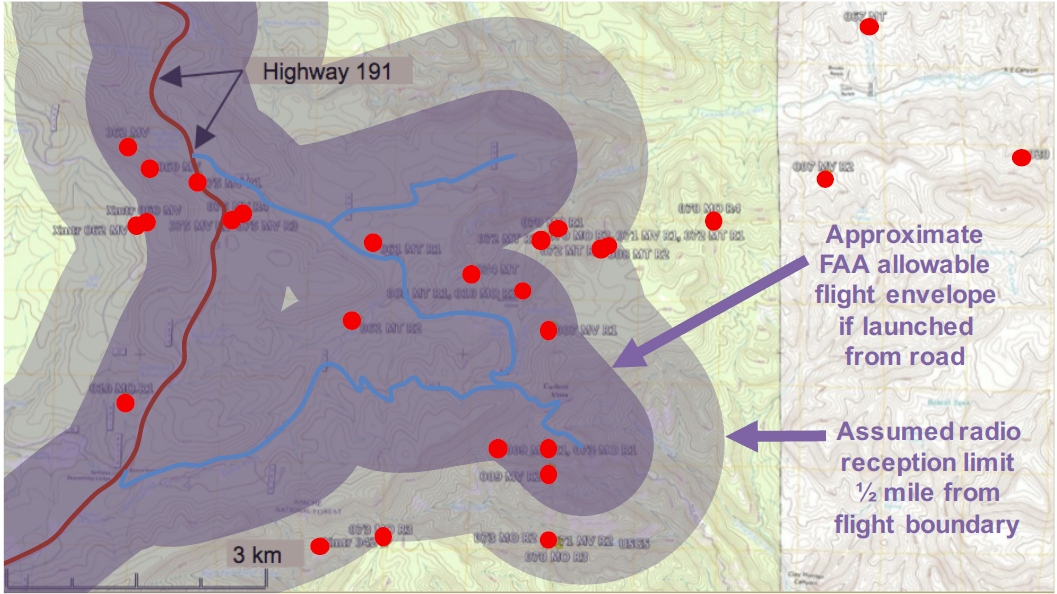 Bat roost site
Unmanned Aerial System/Vehicle (UAS/UAV) or Drone:
Autonomous or remotely controlled flying vehicle
Benefits of a UAS for wildlife tracking:
Increased reception range
Ability to avoid rough terrain
Decreased time required to track each animal
Quadcopter
Motor and component specification:
Heavy-lift quadcopter desired
~5-6 lb all-up weight
Including ~1 lb science payload
Durability and reliability for field use
Ease of construction and repair
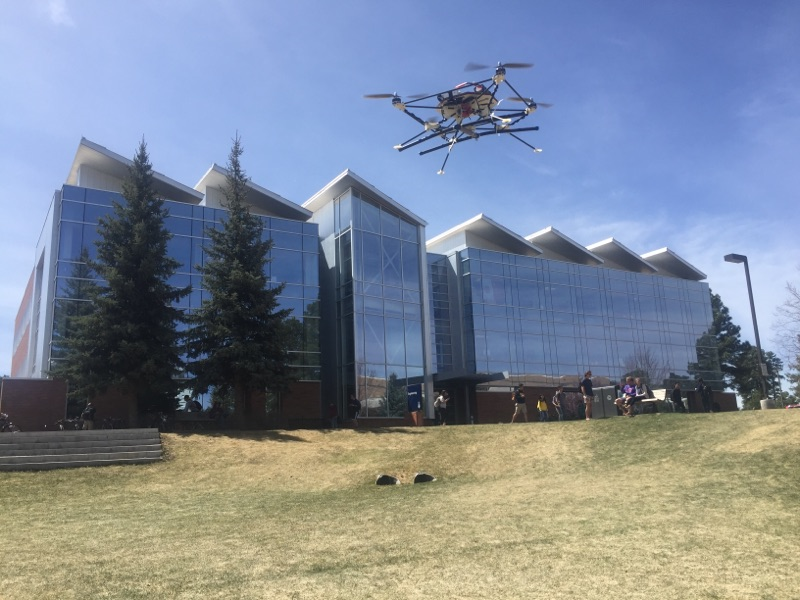 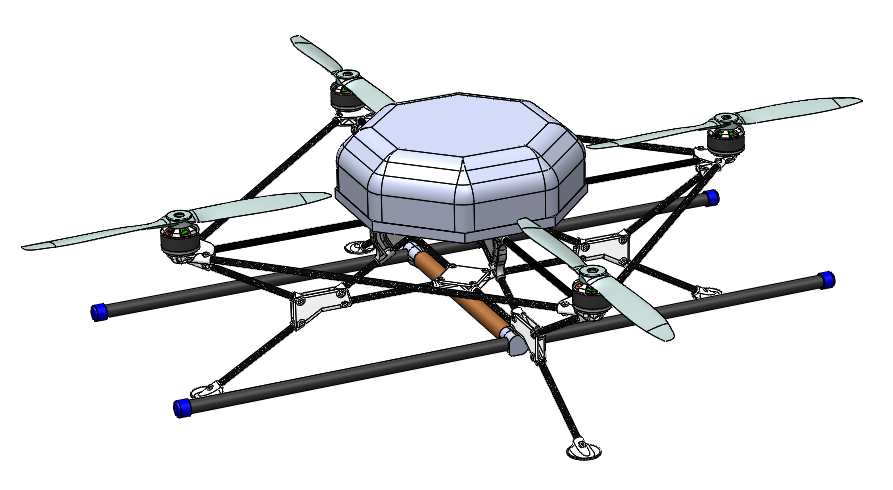 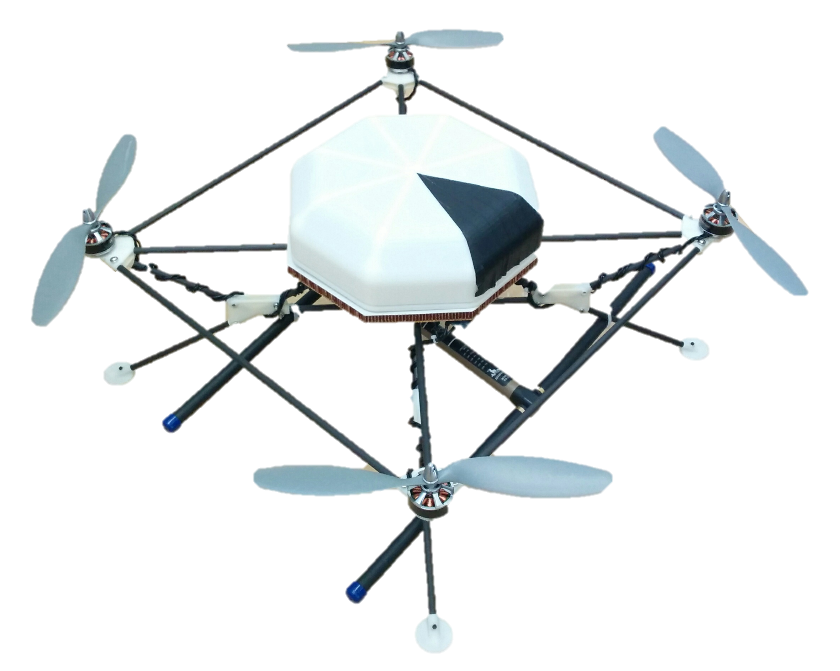 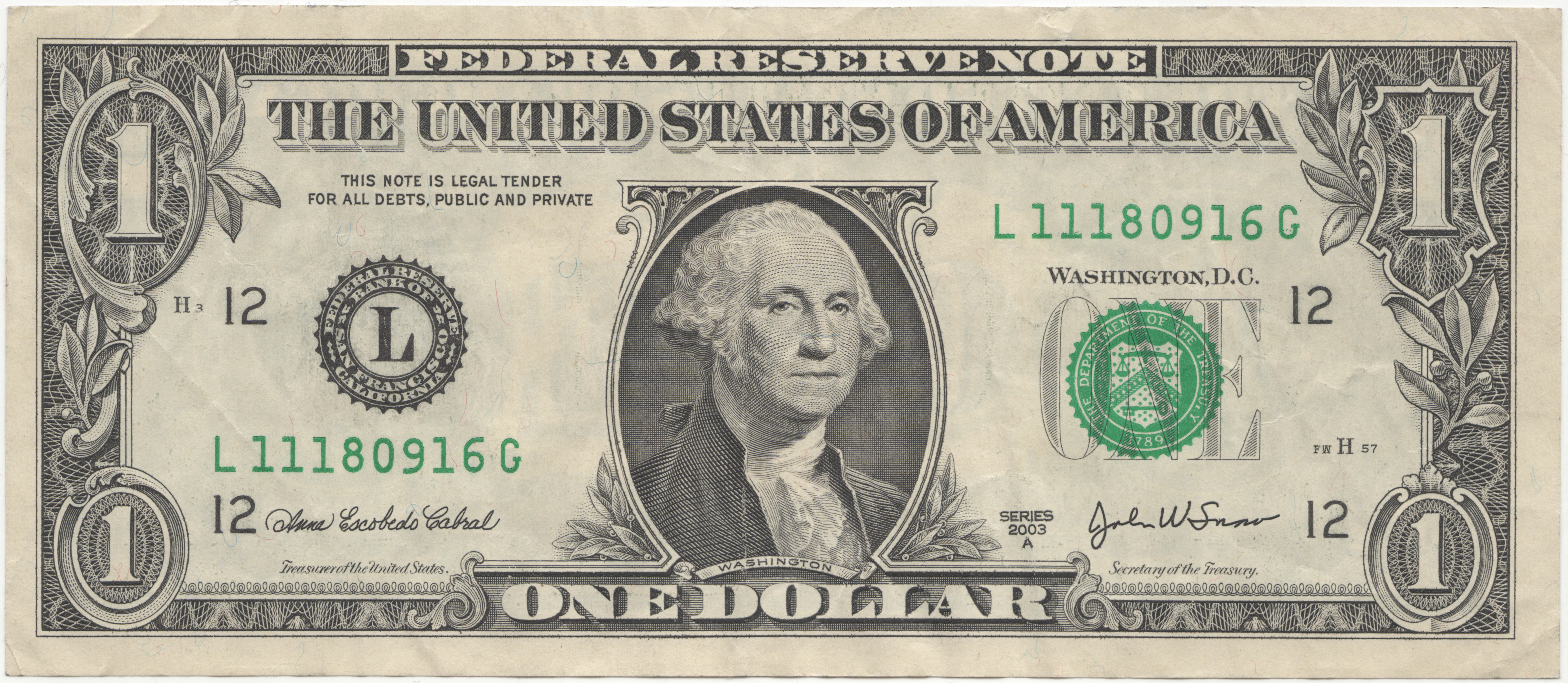 6.14”
Data Collection
Data collected on a Raspberry Pi:
Software-Defined Radio (SDR) receives signal from the antenna
Flight controller sends telemetry data to Raspberry Pi
Raspberry Pi transmits data to Ground Station over wireless network
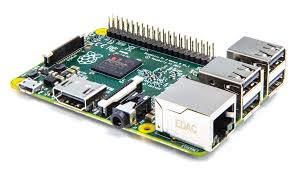 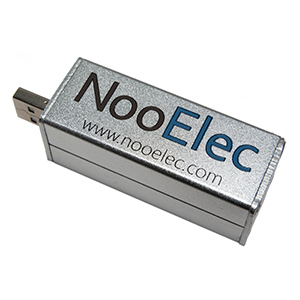 Telemetry Data from Flight Controller
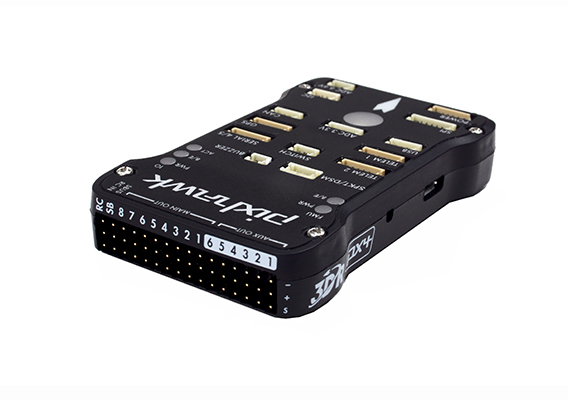 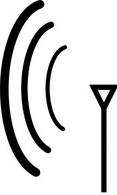 Raspberry Pi
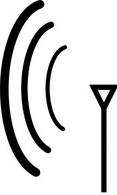 Ground Station
Transmitter
(On animal)
Antenna and SDR
Analysis
Signal analysis on Ground Station
SDR# Program provides power spectrum and spectrograms
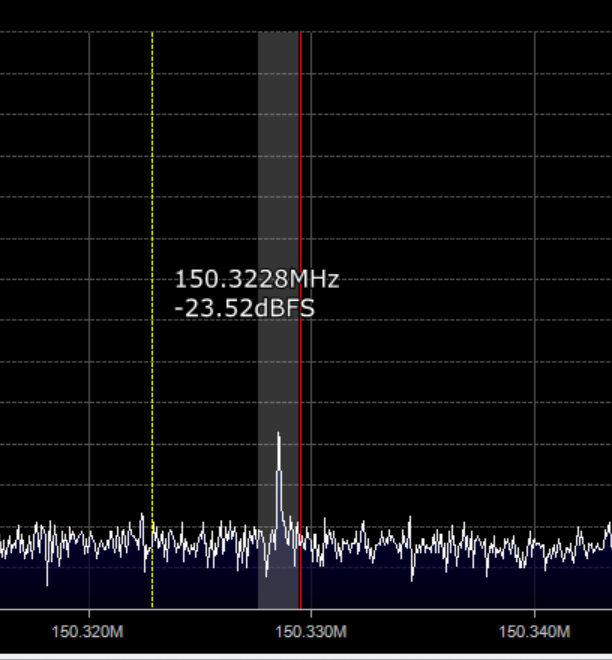 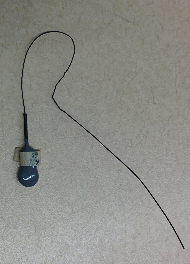 Relative Signal Strength
Max. Signal Strength
Frequency (Hz)
Analysis
Signal analysis on Ground Station
SDR# Program provides power spectrum and spectrograms
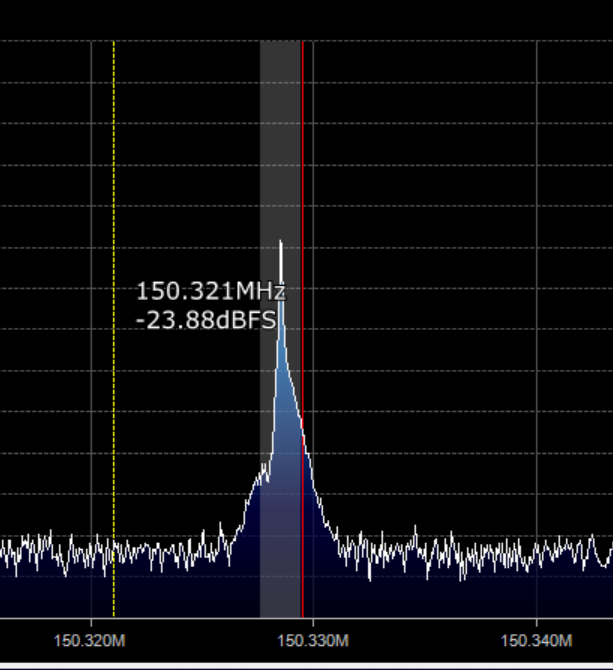 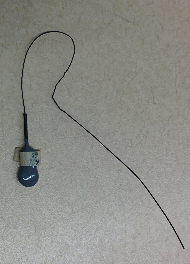 Max. Signal Strength
Relative Signal Strength
Min. Signal Strength
Frequency (Hz)
Conclusion and Continued Work
UAV capable of flight with full payload
Data acquisition from antenna and SDR using Raspberry Pi
Integration of signal data and telemetry data in Matlab
Provides direction of strongest signal intensity
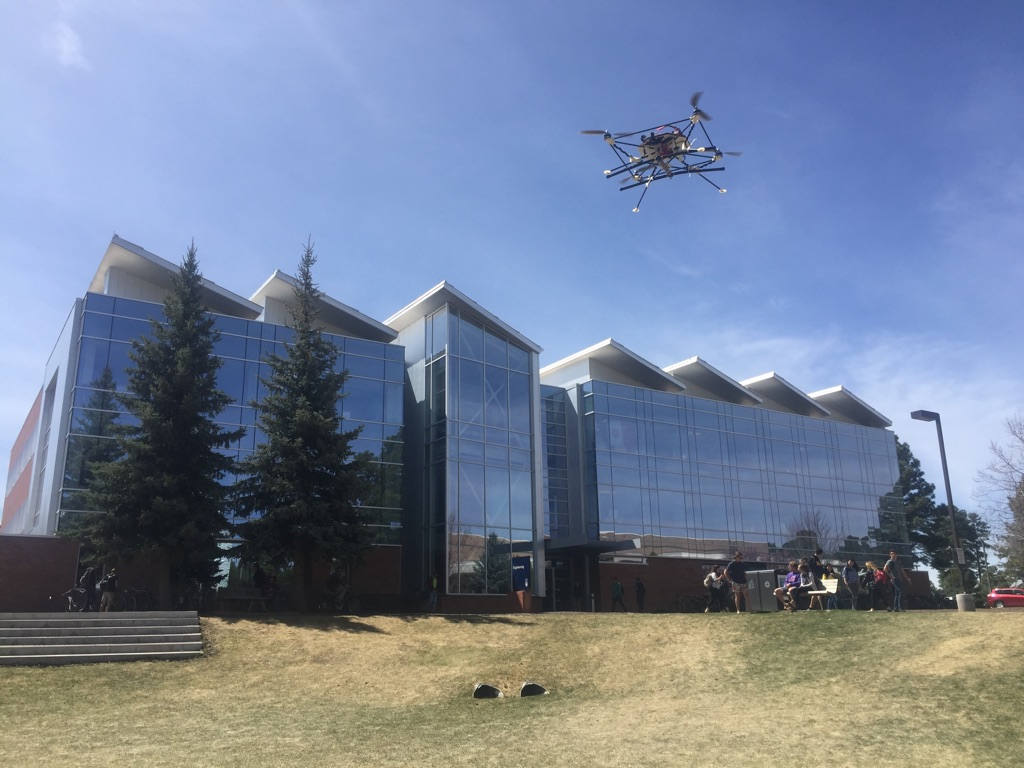 Future Work
Lighten frame further and improve portability of the system 
Continue development of Matlab algorithm for locating signals
Acknowledgements:
NASA Space Grant
Dr. Nadine Barlow
Kathleen Stigmon
Dr. Michael Shafer
Joe Davidson
Kellan Rothfus


		Questions?